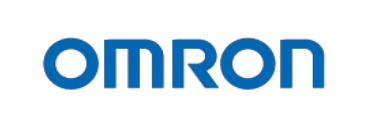 日本価値創造ERM学会 セミナー








オムロンにおけるサステナビリティの取り組み























2019年６月14日

オムロン株式会社

サステナビリティ推進室

エンゲージメント推進部長 松古樹美
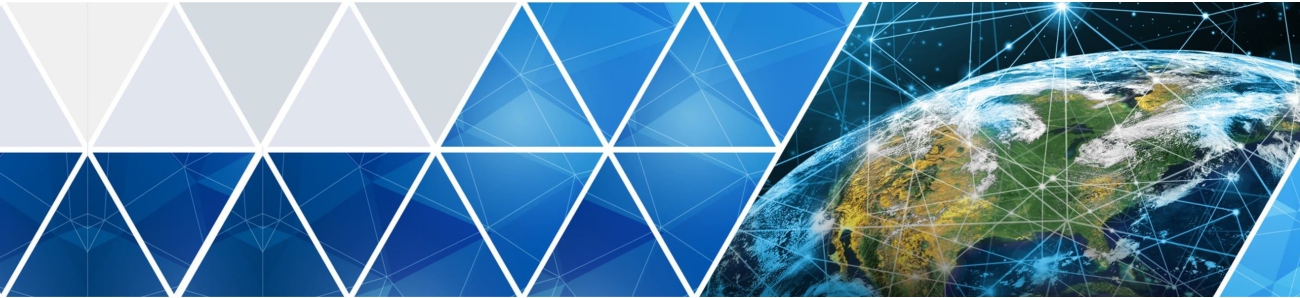 はじめに～オムロンの概要
本社	京都市下京区塩小路通堀川東入
代表者  代表取締役社長 CEO 山田 義仁
創業	1933年（昭和8年）5月10日
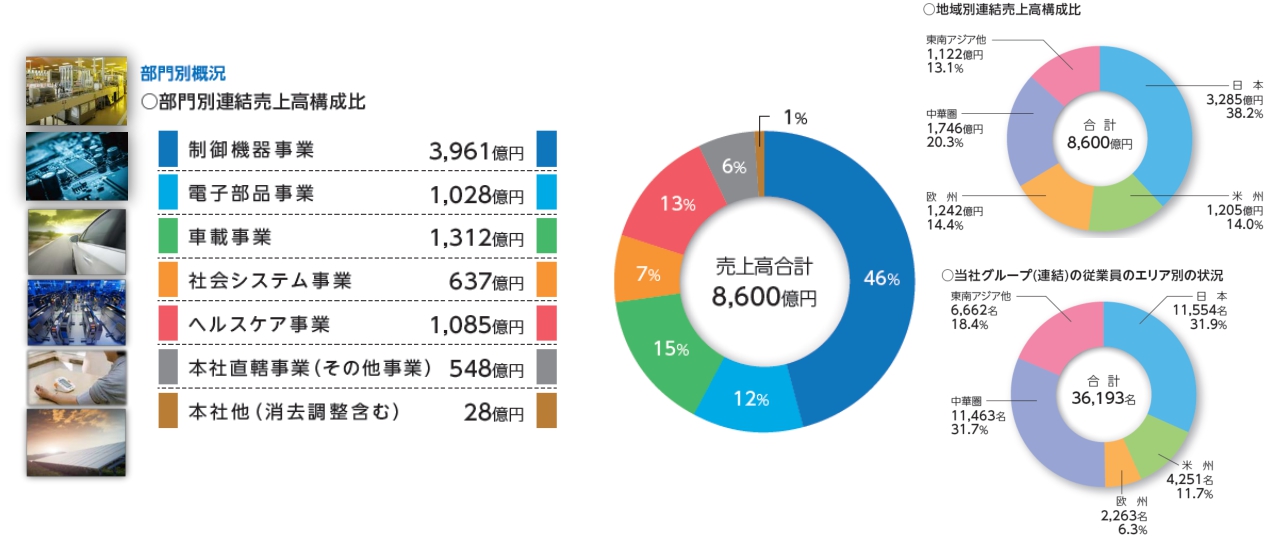 （2018年3月末日現在）
Copyright: 2018 OMRON Corporation. All Rights Reserved.	1
オムロンのサステナビリティ取り組みの特徴
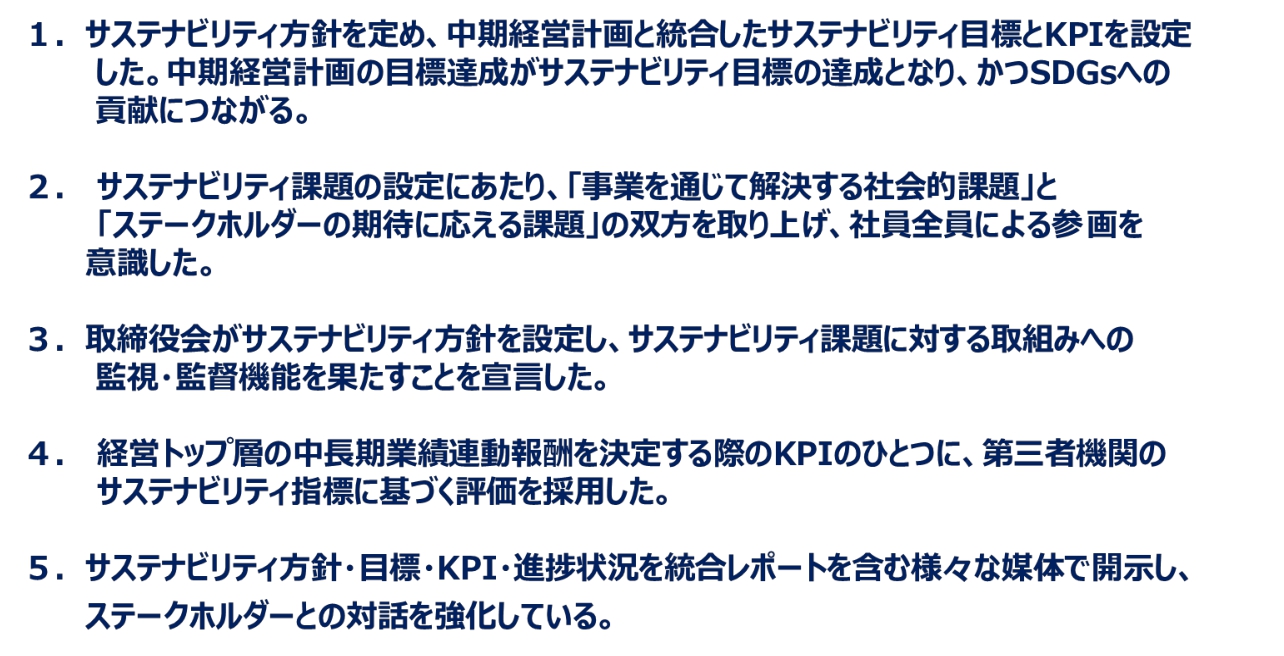 Copyright: 2018 OMRON Corporation. All Rights Reserved.	2
企業理念とサステナビリティ推進


企業理念  「われわれの働きで  われわれの生活を向上し  よりよい社会をつくりましょう」
2011	2014	2015	2016	2017	2018	2019	2020
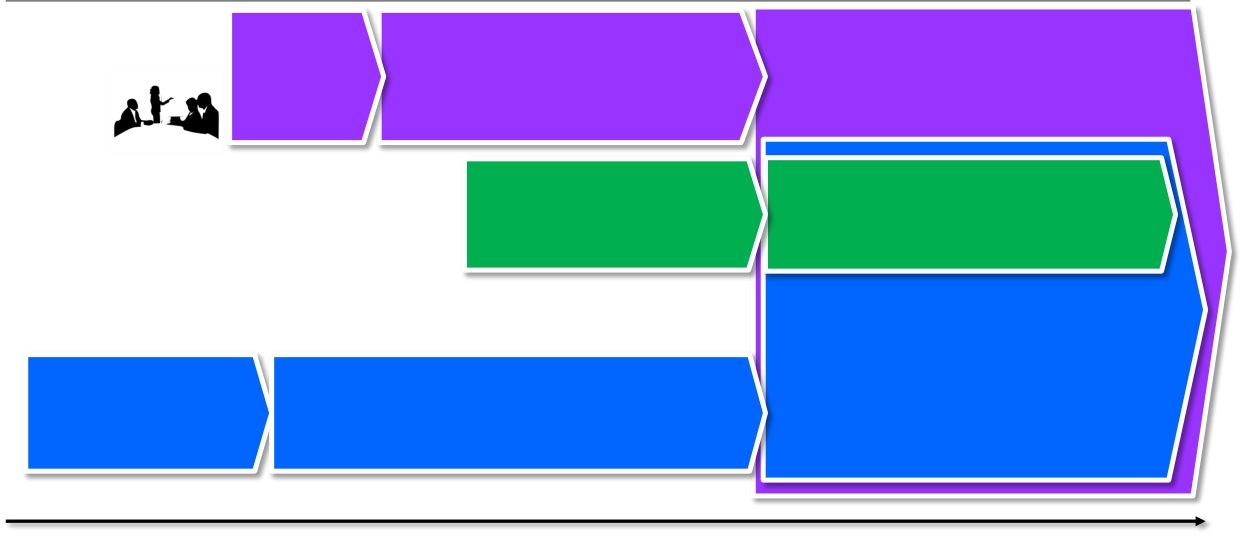 経営陣による議論
企業理念
改定
企業理念
理解浸透・共鳴拡大
企業理念実践加速
▲
15年5月
改定
サステナビリティ
マネジメント
サステナビリティPJ
▲
15年11月
スタート
▲ 17年2月経営承認
中期経営計画（VG2.0）
GLOBE
STAGE
EARTH-1
STAGE
長期ビジョンVG2020



Copyright: 2019 OMRON Corporation. All Rights Reserved.
3
中期経営計画 VG2.0で目指す姿
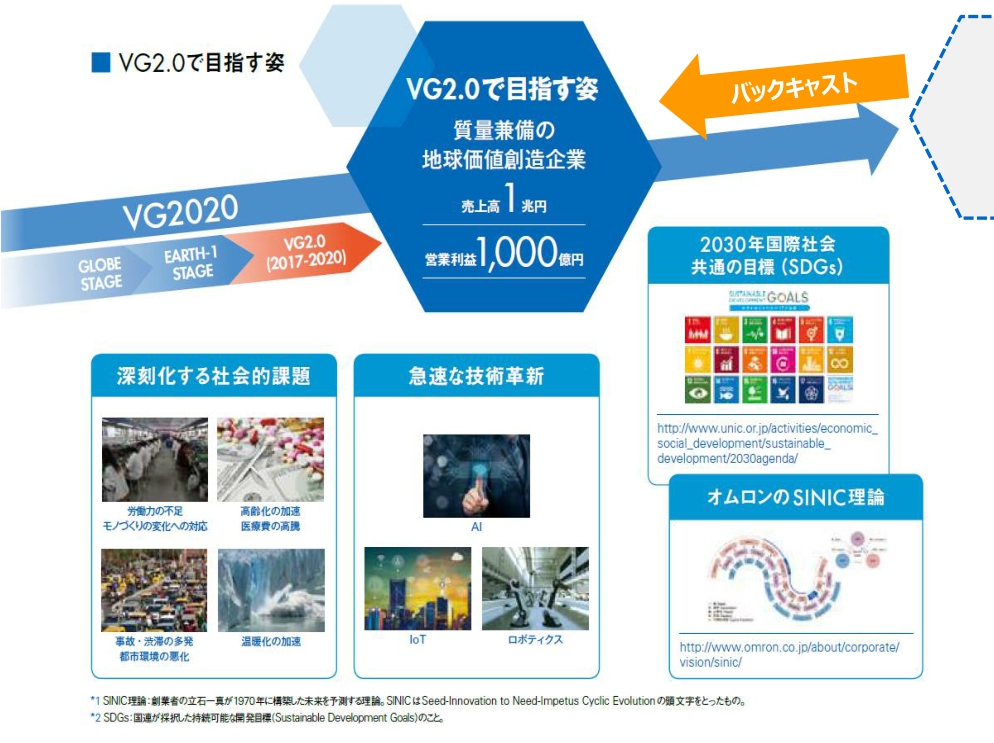 2030年
Copyright: 2018 OMRON Corporation. All Rights Reserved.	4
中期経営計画VG2.0でサステナビリティ取り組みを事業戦略に統合




企業理念

中期経営計画 VG2.0
業績目標・事業戦略	サステナビリティ重要課題
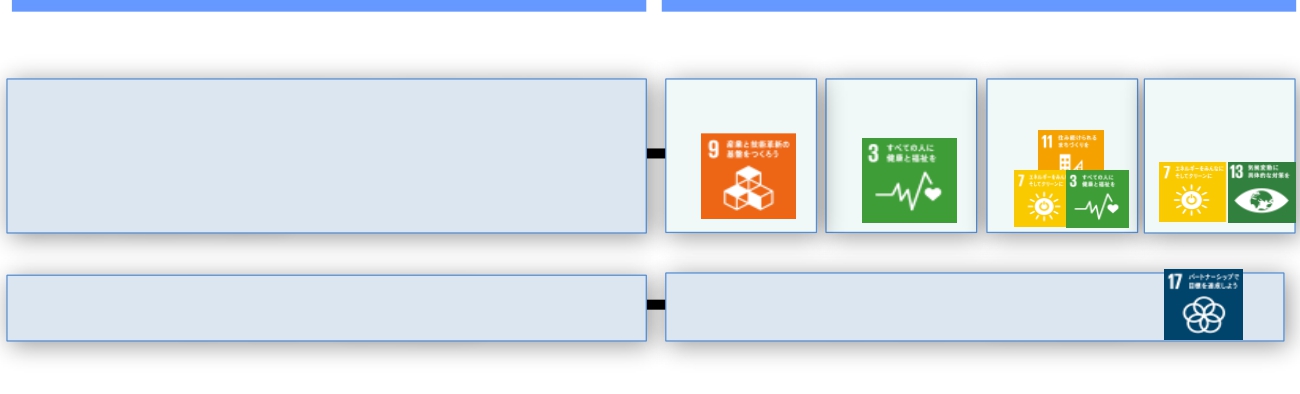 売上高 1兆円	営業利益 1,000億円	事業を通じて解決する社会課題
エネルギー
マネジメント
1. 注力ドメインを再設定し事業を最強化
2. ビジネスモデルの進化
3. コア技術の強化
FA
ヘルスケア
モビリティ
×

パートナーとの協創

+
ステークホルダーからの期待に応える課題

リスク
×
パートナーとの協創

+


人財マネジメント・ものづくり・環境
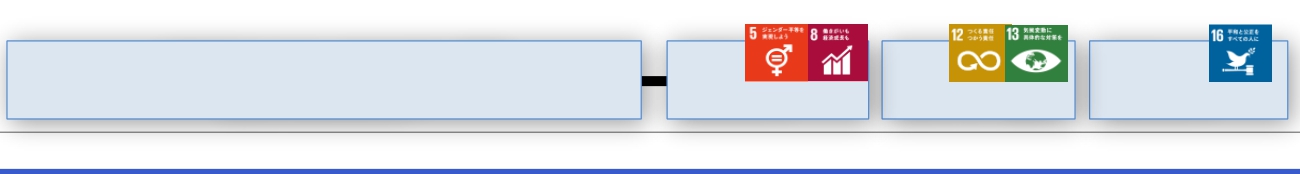 人財
リスクマネジメント…	マネジメント	ものづくり・環境	マネジメント
Copyright: 2019 OMRON Corporation. All Rights Reserved.	5
サステナビリティ目標設定の考え方
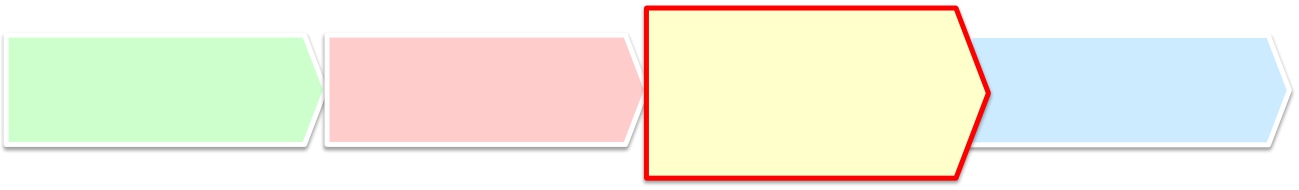 社会的課題の特定
（SDGs）



どのような社会的課題に
取り組むのか？
2020年目標/KPI





定量/定性目標と
KPIの設定
オムロンの取り組み



提供する商品・サービス
または実行計画
社会的価値



それによりどんな価値を
社会へ提供できるか？
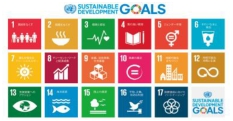 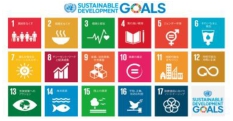 目標/KPI設定の考え方

 VG2.0と整合した定量/定性の目標であること。
 社会から見て重要で、社会的価値の拡大につながるもの。
 社員にとって分りやすく、ポジティブでモチベーション向上につながるもの。
 目標及び取り組みは、以下が望ましい。
 グローバル共通
 オムロンユニークであること
 結果指標だけでなく、プロセス目標でもよい。


Copyright: 2018 OMRON Corporation. All Rights Reserved.
6
サステナビリティ目標：  事業を通じて解決する社会的課題
*赤字は2018年度に
更新・追加した目標
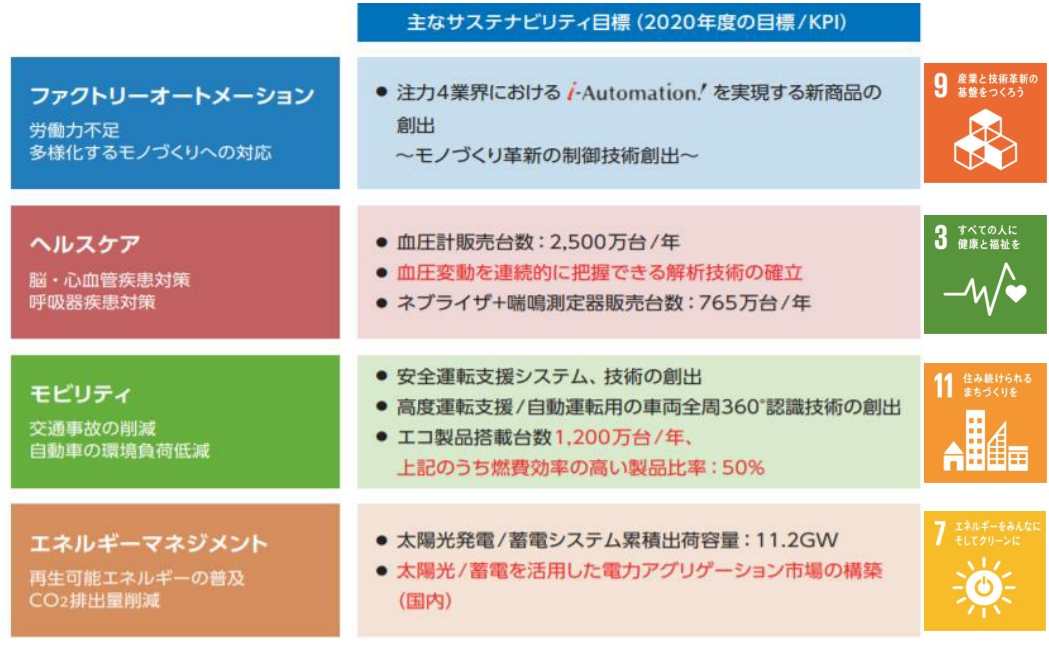 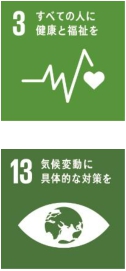 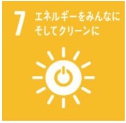 *詳細はWebサイトをご覧ください。	https://www.omron.co.jp/sustainability/omron_csr/tasks_goals/
Copyright: 2019 OMRON Corporation. All Rights Reserved.	7
サステナビリティ目標の進捗（ファクトリーオートメーション）
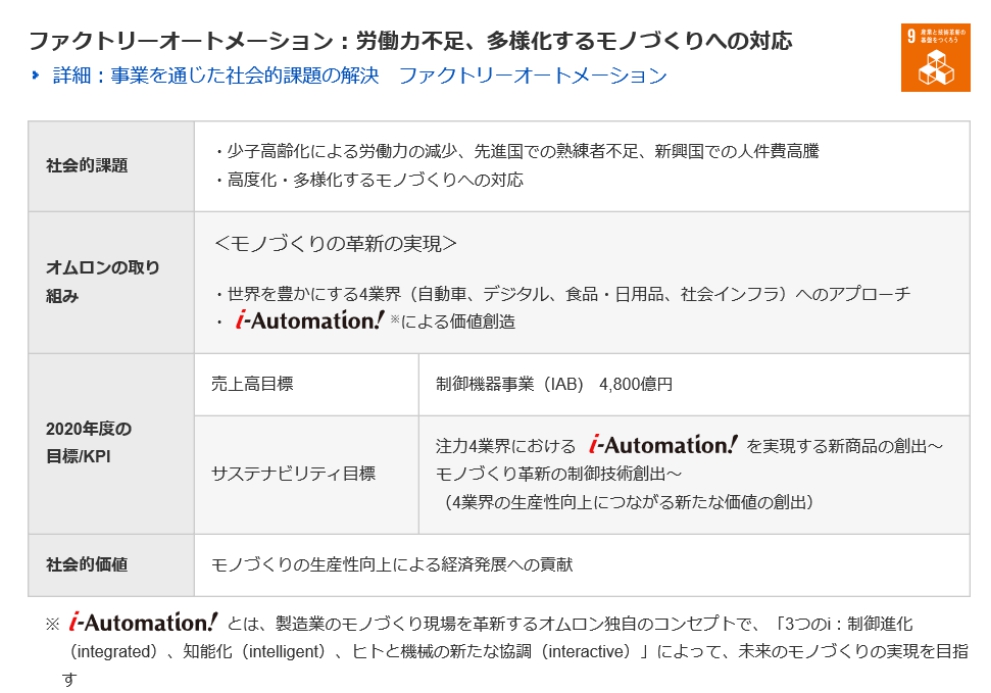 関連するSDGs
Copyright: 2018 OMRON Corporation. All Rights Reserved.	8
サステナビリティ目標の進捗（ヘルスケア）
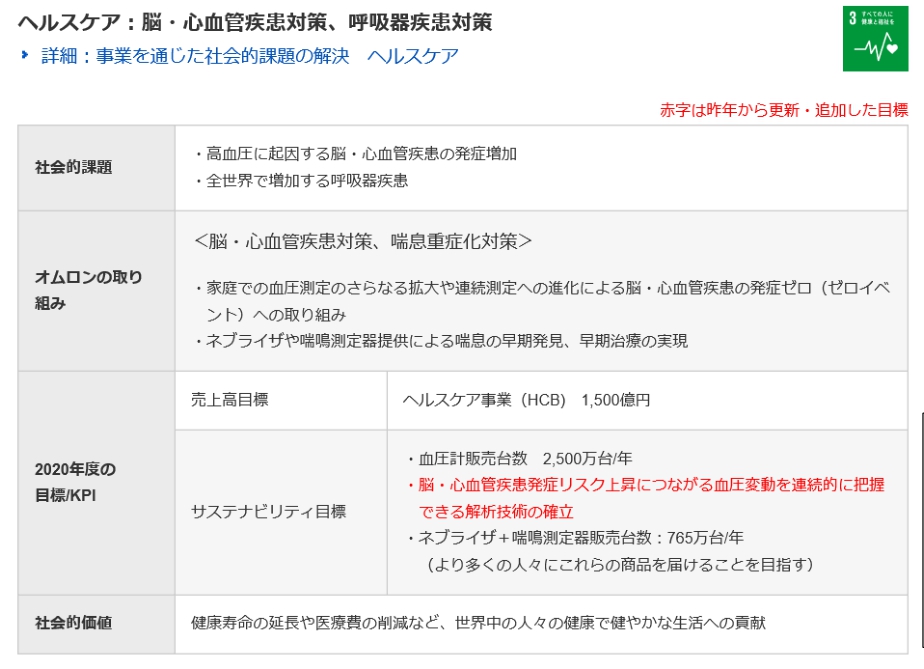 関連するSDGs


















【参考】2017年度の進捗売上進捗
ヘルスケア事業（HCB)  1,085億円サステナビリティ目標の進捗
生活習慣病や呼吸器疾患の増加が見込まれる新興国を中心に家庭用電子血圧計・   ネブライザを普及（インド・中国等）
Copyright: 2018 OMRON Corporation. All Rights Reserved.	9
ステークホルダーの期待に応える課題サステナビリティ目標：  ステークホルダーの期待に応える課題課題
*赤字は2017年度に
更新・追加した目標
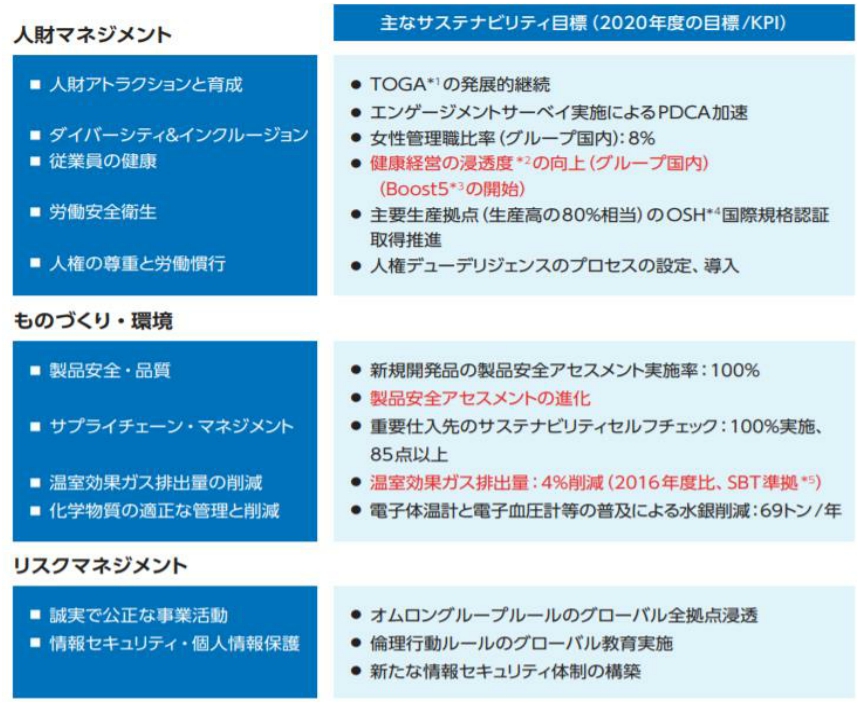 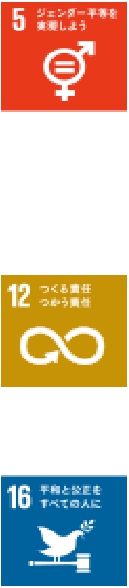 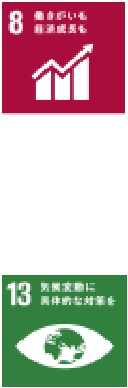 *詳細はWebサイトをご覧ください。	https://www.omron.co.jp/sustainability/omron_csr/tasks_goals/
Copyright: 2019 OMRON Corporation. All Rights Reserved.	10
サステナビリティ目標の進捗（人財アトラクションと育成）
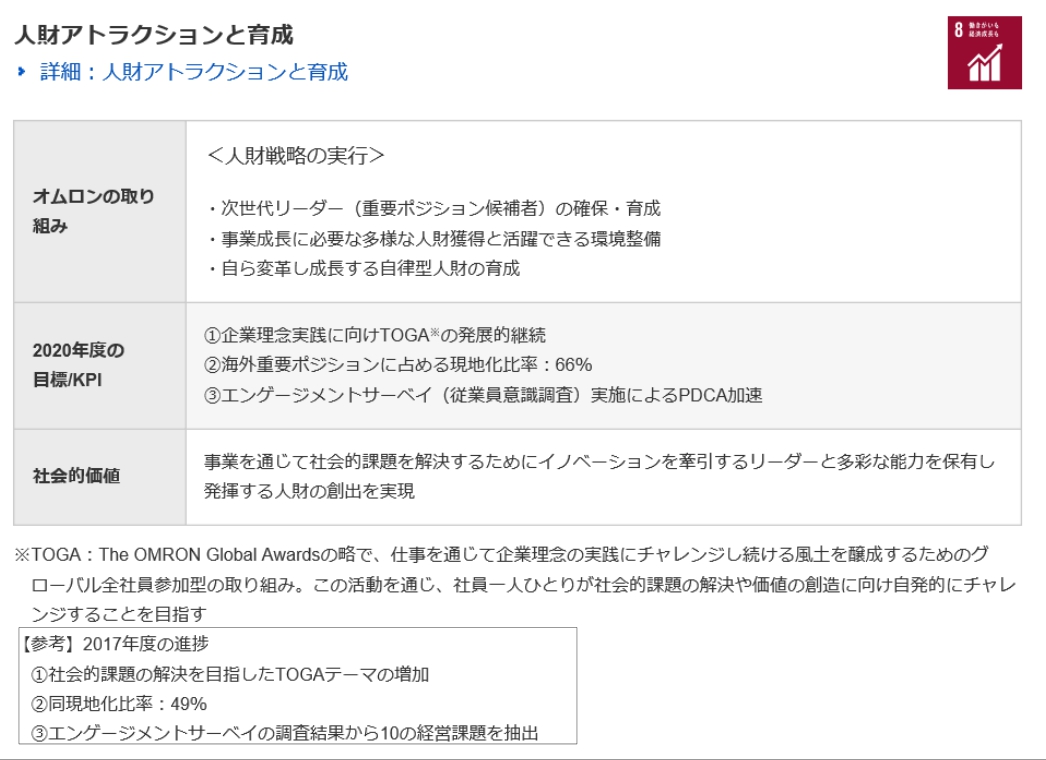 Copyright: 2018 OMRON Corporation. All Rights Reserved.	11
企業理念を基軸にしたサステナビリティ推進
価値創造
・事業を通じた社会的課題の解決
・公正かつ透明性の高い経営の実現












企業理念
オムロンの成長
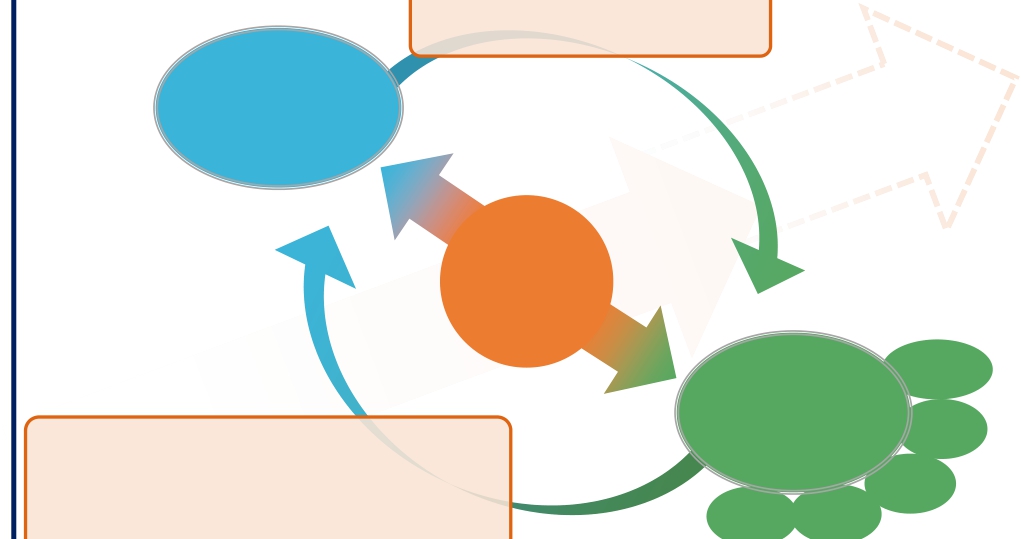 2020年より

先の未来へ
企業の
持続的発展
仕入れ先

顧客
社会の
持続的発展
信頼・期待
・新たな事業機会・競争優位の確立
・優秀な人財獲得・モチベーション向上
・ステークホルダーとの強固な信頼関係の構築
投資家
社員
社会
社会の発展
Copyright: 2018 OMRON Corporation. All Rights Reserved.	12
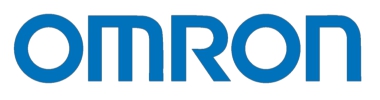